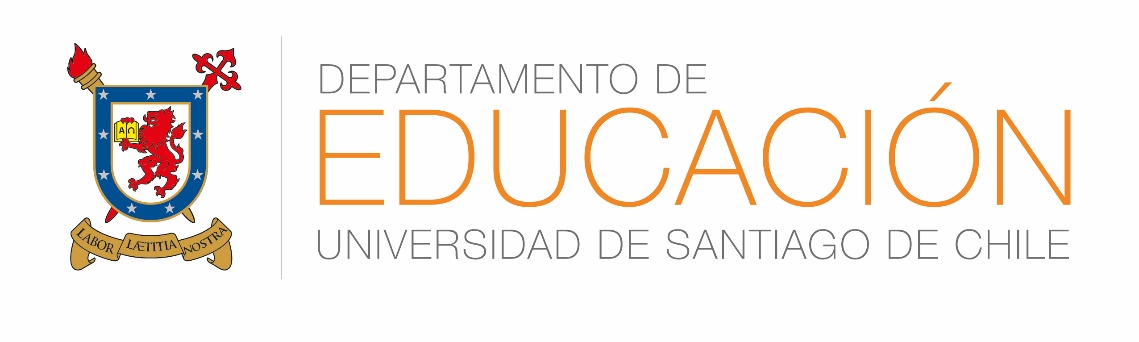 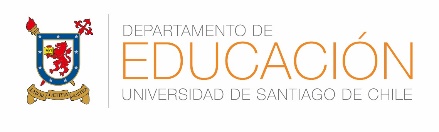 ¿Evaluar para aprender o calificar?: Desafíos para la prácticas evaluativas en el contexto del decreto 67
Prof. Daniel Ríos Muñoz
Departamento de Educación
Septiembre - 2020
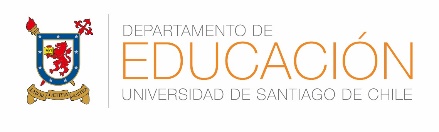 Campos constitutivos de un paradigma del evaluador(Gendron, 2001 en Ridde y Dagenais, 2015)
El campo epistemológico remite a la visión de mundo del evaluador, a la legitimidad de los análisis que produce y sobre todo a su relación (y su distancia) con los datos que recoge y analiza (subjetividad en contraste con objetividad). 
El campo ontológico abarca la naturaleza del mundo vivido y la comprensión que se tiene de la posible manipulación por parte del evaluador de las entidades físicas o mentales. Se trata aquí de la construcción de la realidad (una única realidad en contraste con varias). 
El campo metodológico reúne las técnicas que emplea el evaluador para comprender el mundo vivido. 
El campo teleológico agrupa las cuestiones relacionadas con los fines de la evaluación y con los intereses e intenciones de los evaluadores.
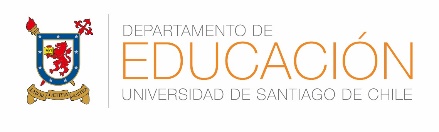 Teleleogía de la evaluación
Proceso que compara constantemente los resultados del aprendizaje de los alumnos con los objetivos previamente determinados en la programación de la enseñanza (Tyler, 1949)

Proceso que permite constatar o estimar el valor de la enseñanza, considerada no sólo en sus resultados, sino también en su fase de desarrollo (Scriven, 1967)

Proceso de indagación sobre el valor educativo de un programa, de su importancia, exigencias y significados. Proceso de diálogo, comprensión y mejora (Santos Guerra, 1993)

Proceso que debe basarse en alguna forma de responsabilidad moral, de manera que las reflexiones sobre su justicia, veracidad y belleza configuren su práctica (House, 1997)
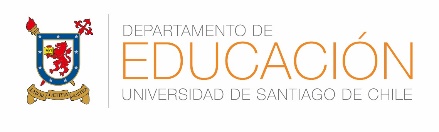 Desafío evaluativo
“El éxito de una metodología de enseñanza y de los resultados obtenidos por el alumnado se fundamenta no tanto en la manera como se dan a conocer los nuevos conocimientos, sino en la evaluación, entendida como conjunto de actividades que posibilitan identificar errores, comprender sus causas y tomar decisiones para superarlas” (Perrenoud, 1993)
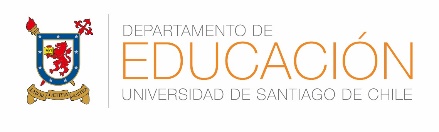 Decreto 67: Artículo 2°
a) Reglamento, Curso y Promoción.

b) Evaluación: Conjunto de acciones lideradas por los profesionales de la educación para que tanto ellos como los alumnos puedan obtener e interpretar la información sobre el aprendizaje, con el objeto de adoptar decisiones que permitan promover el progreso del aprendizaje y retroalimentar los procesos de enseñanza. 

c) Calificación: Representación del logro en el aprendizaje a través de un proceso de evaluación, que permite transmitir un significado compartido respecto a dicho aprendizaje mediante un número, símbolo o concepto.
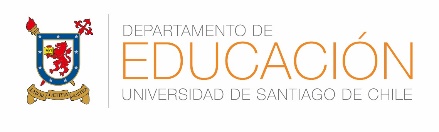 Principios del Decreto 67
Lo que se evalúa debe ser qué y cómo los estudiantes están aprendiendo

Los estudiantes y los profesores deben tener claridad de lo que se pretende que logren

La retroalimentación es parte fundamental del proceso evaluativo

Las evaluaciones deben procurar que los estudiantes se motiven a aprender

Las evaluaciones deben considerar la aplicación de los aprendizajes.

No toda evaluación debe conducir a una calificación.

Las calificaciones de Religión y Consejo de Curso y Orientación no incidirán en el promedio final ni en la promoción.
Principios del decreto 67
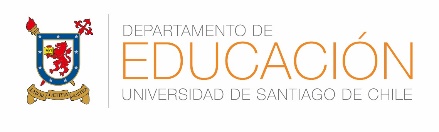 Se debe evaluar en todas las asignaturas del plan de estudios

Utilizar diiversas formas de evaluar que consideren  a todos los estudiantes.

Los estudiantes deben tener una participación activa en el proceso evaluativo.

Considerar espacios para evaluación formativa en la planificación.

Utilizar las evidencias de aprendizaje (evaluación sumativa) para ajustar los procesos.

La cantidad de calificaciones y las ponderaciones que se utilicen deberá ser coherente con la planificación de la  asignatura
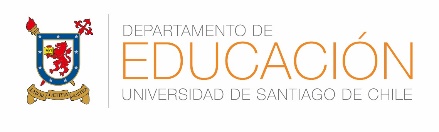 Intencionalidad formativa y sumativa: 
Desafíos desde el Decreto 67
Evaluación sumativa
Evaluación formativa
Tendrá un uso formativo en la medida que se integra a la enseñanza para monitorear y retroalimentar de manera oportuna el aprendizaje  de los alumnos, es decir, cuando la evidencia del desempeño de éstos, se obtiene, interpreta y usa por docentes y por los alumnos para tomar decisiones acerca de los siguientes pasos en el proceso de enseñanza y aprendizaje, teniendo a la vista los objetivos de aprendizaje.
Tiene por objeto certificar, generalmente mediante una calificación, los aprendizajes logrados por los alumnos, teniendo en cuenta los objetivos de aprendizajes.
Se relaciona con la aprobación/reprobación y la promoción de los estudiantes.
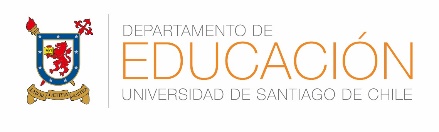 CIRCULO VIRTUOSO DE LA EVALUACIÓN
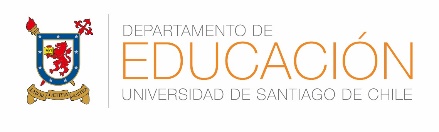 Tipos de evaluación para el aprendizaje según objetivo y momento (MINEDUC, 2018)
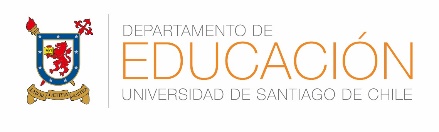 Ciclo de la evaluación formativaAgencia de Calidad, 2018 (imagen adaptada de Heritage, 2010)
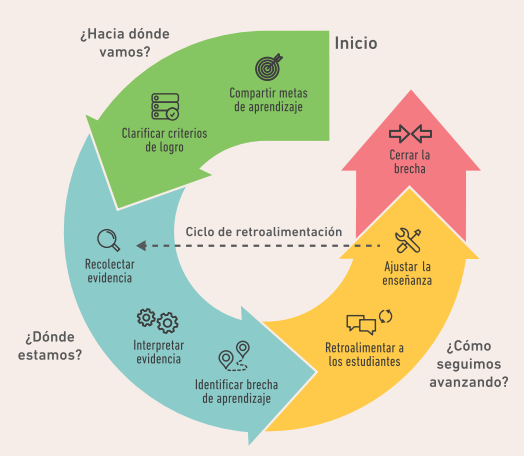 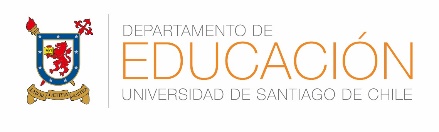 Efectos de la retroalimentación oportuna: El gran reto
“El proceso de evaluación formativa y la retroalimentación recibida a lo largo del semestre fue la más importante, pues me permitió conocer mis debilidades, que muchas veces yo misma detectaba en mí, y los comentarios me orientaban a buscar cómo solucionar mis aspectos más débiles.”

“Fue bueno el proceso de evaluación formativa, sin embargo, creo que no fue suficiente. Escribir es una actividad muy compleja, especialmente si es primera vez que diseñamos instrumentos o ahondamos en temáticas desconocidas. Quede con la sensación de que aún me falta por mejorar.”

“Me fue de mucha utilidad tener la posibilidad de que mis trabajos fueran retroalimentados antes de la entrega final. Según mi perspectiva, pude mejorarlo mucho en relación con la versión anterior y se genera un aprendizaje más significativo y duradero cuando se trabaja sobre los posibles errores.”

“Sin duda el proceso de evaluación formativa fue el que tuvo mayor importancia en este curso, lo cual valoro demasiado, ya que el profesor siempre dio espacio para la retroalimentación previa a la evaluación sumativa, espacio importantísimo para el aprendizaje. Puedo decir que todos mis trabajos fueron retroalimentados de forma oportuna, agradezco el tiempo que el profesor destinó en cada uno de los trabajos en envié”.
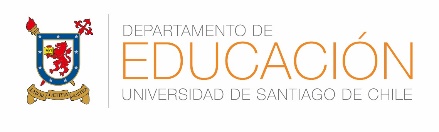 Reflexión pedagógica y ajuste de la enseñanza(Riquelme, 2020)
Reflexión pedagógica y ajuste de la enseñanza
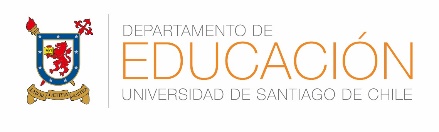 DESDE LA INTENCIONALIDAD FORMATIVA HACIA LA EVALUACIÓN AUTÉNTICA(Esquivel, 2019)
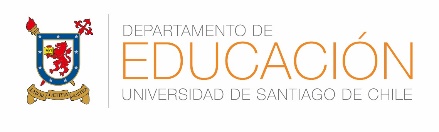 Evaluación Auténtica
Proveer evidencias reales y vivencias de los estudiantes con relación a los aprendizajes, sean estos de conocimiento, habilidades y actitudes. Además, de promover los proceso metacognitivos con vista a la autorregulación de los aprendizajes.
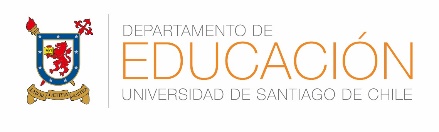 El estudiante como agente evaluativo: evaluación para el aprendizaje
Coevaluación
Heteroevaluación
Autoevaluación
Valoración que realizan los estudiantes sobre sus aprendizajes, las condicionantes que se presentan  en su construcción y acerca de sus procesos, cognitivos y afectivos, involucrados
Valoración de los procesos de los estudiantes, por parte de otros, sean profesores u otros estudiantes, que se relacionan con ellos, durante el proceso de enseñanza y aprendizaje
Valoración realizada entre pares, que favorece la construcción de valoraciones en conjunto sobre el aprendizaje y las condicionantes que se presentan en el proceso de enseñanza y aprendizaje
…responsabilizarse de sí mismos, para generar autonomía, para desarrollar su libertad y su responsabilidad
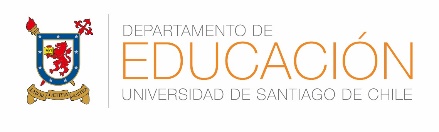 Actividad autoevaluativa para la autoconstrucción
se hace necesario avanzar hacia la descentralización evaluativa y la generación de procesos de co-construcción evaluativa como sustento  en la acción educativa.
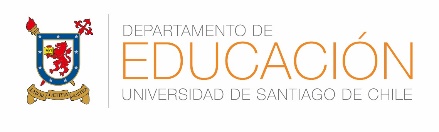 TESTIMONIO DE AUTOEVALUACIÓN
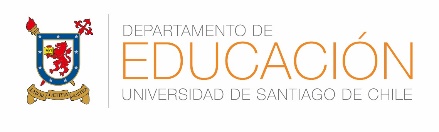 TESTIMONIO DE AUTOEVALUACIÓN
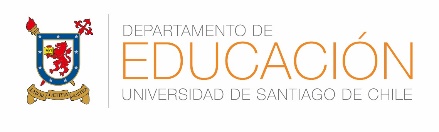 HACIA UNA NUEVA RACIONALIDAD Y PRÁCTICA EVALUATIVA
versatilidad instrumental
centrada en el proceso
intencionalidad formativa
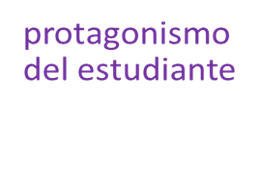 uso diferenciado de espacios y tiempos
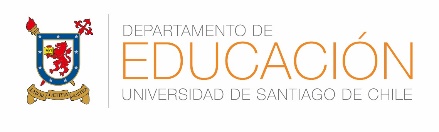 Consideraciones finales para una evaluación para el aprendizaje
El estudiante en el centro del PEA
Aprendizaje como conocimiento, habilidades y actitudes
Diversificación de la enseñanza
Evaluación auténtica
Evaluación diversificada
Descentralización evaluativa
Autoevaluación y metacognición 
Autorregulación del aprendizaje
Autonomía del estudiante
Aprendizaje integral de los estudiantes
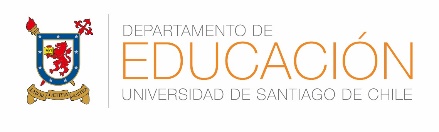 DESAFÍOS MÚLTIPLES PARA ASEGURAR EL APRENDIZAJE
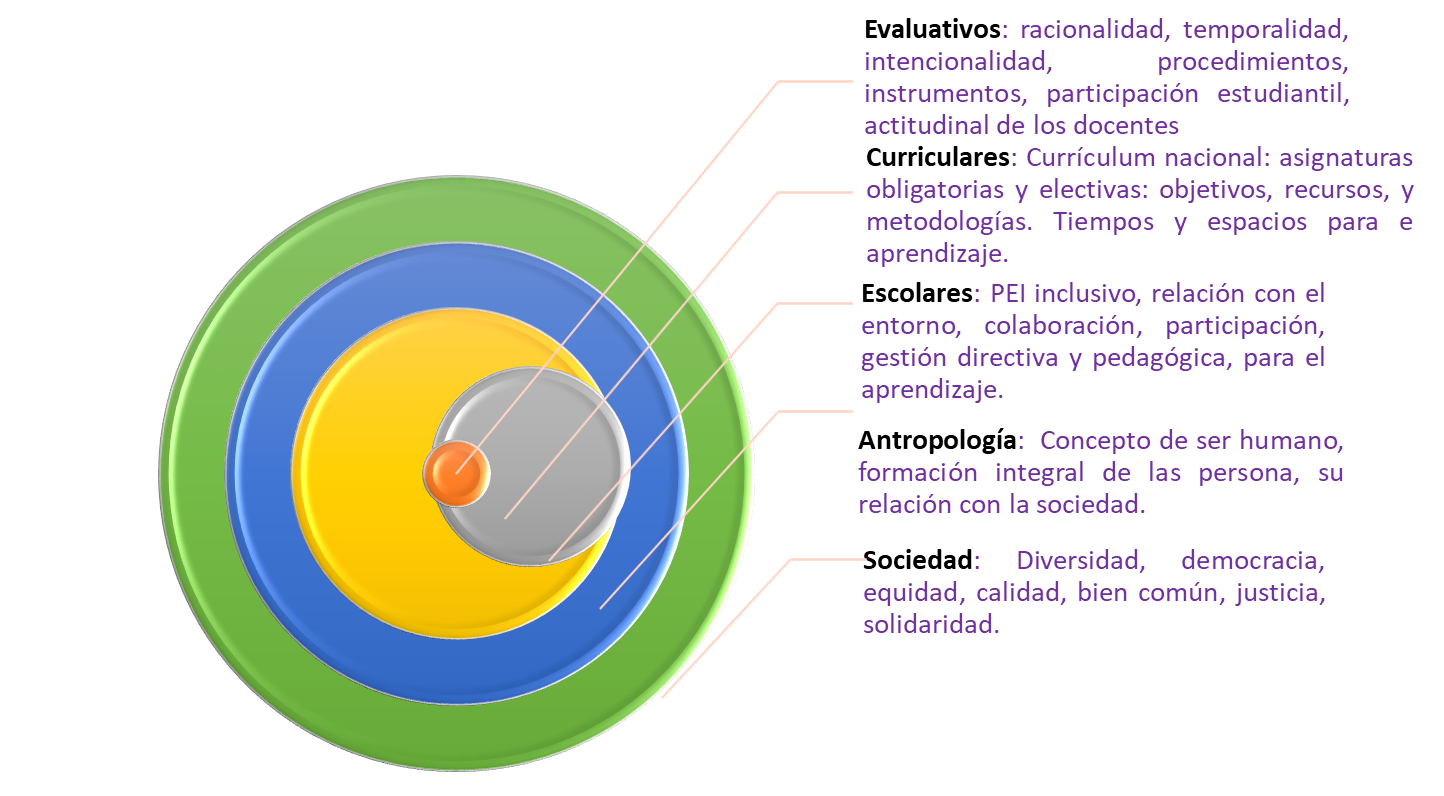 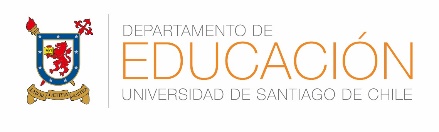 Referencias
Decreto 67 https://www.bcn.cl/leychile/navegar?idNorma=1127255
La descentralización evaluativa: transformación de la práctica evaluativa orientada al autoaprendizaje https://www.scielo.br/scielo.php?script=sci_arttext&pid=S1517-97022020000100548&lng=en&nrm=iso 
Estilos evaluativos de profesores secundarios en el marco de la cultura evaluativa escolar http://www.revistas.uneb.br/index.php/plurais/article/view/5304
Racionalidades evaluativas de profesores de centros educativos chilenos http://educacion.usach.cl/images/Actes_proceedings_ired_19_1.pdf
Autoevaluación para el aprendizaje autónomo en alumnos de 6°s años https://idonline.emnuvens.com.br/id/article/view/1936/2879
Los desafíos de la evaluación por competencias en el ámbito educativo https://www.scielo.br/scielo.php?script=sci_arttext&pid=S1517-97022017005008104&lng=pt&nrm=iso&tlng=es#aff1
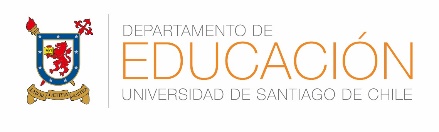 MUCHAS GRACIASdaniel.rios@usach.cl